Count On Me
———— 一般现在时被动语态
设计制作：
华南师范大学外国语言文化学院 陈淑婷
广东省东莞市东莞中学初中部  莫洁文
指导教师：莫洁文、刘晓斌
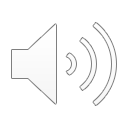 If you ever find yourself stuck in the middle of the sea,
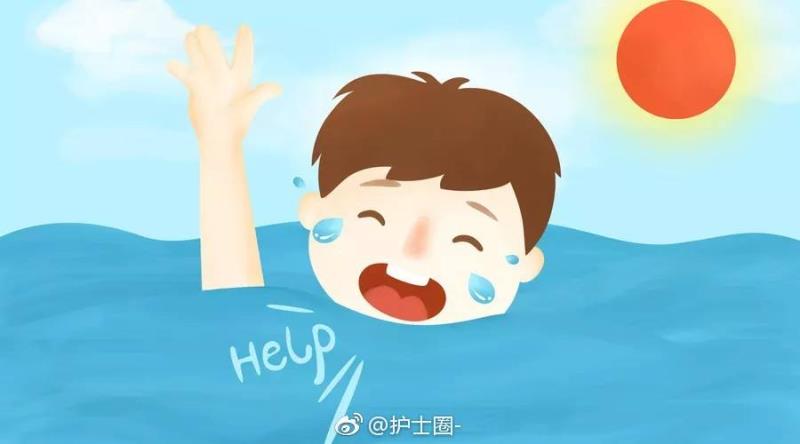 I'll sail the world to find you
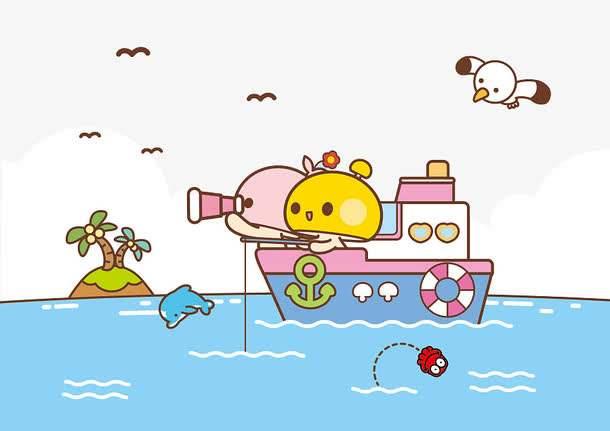 If you ever find yourself lost in the dark and you can't see
I'll be the light to guide you
Find out what we're made of
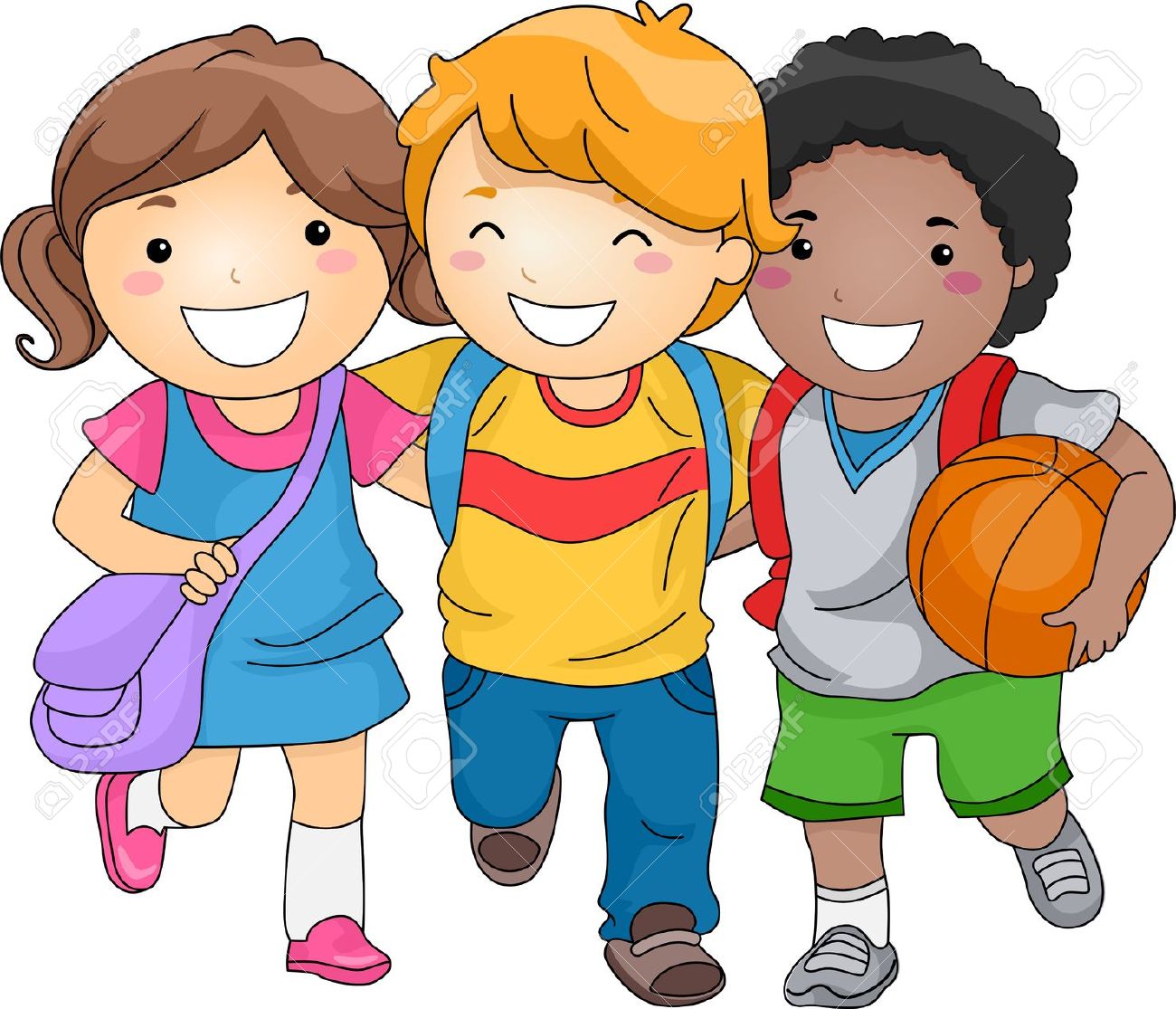 What we are called to help our friends in need
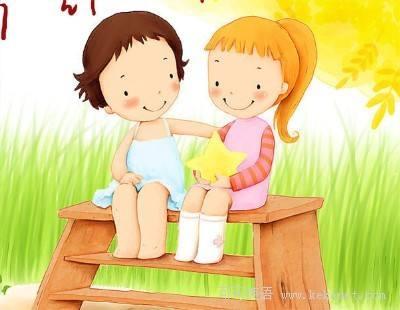 You can count on me like 1 2 3I'll be there
And I know when I need it I can count on you like 4 3 2
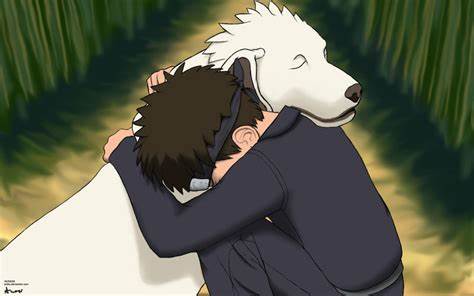 And you'll be there cause that's what friends are supposed to do, oh yeah
Wooooh, wooooh yeah yeah
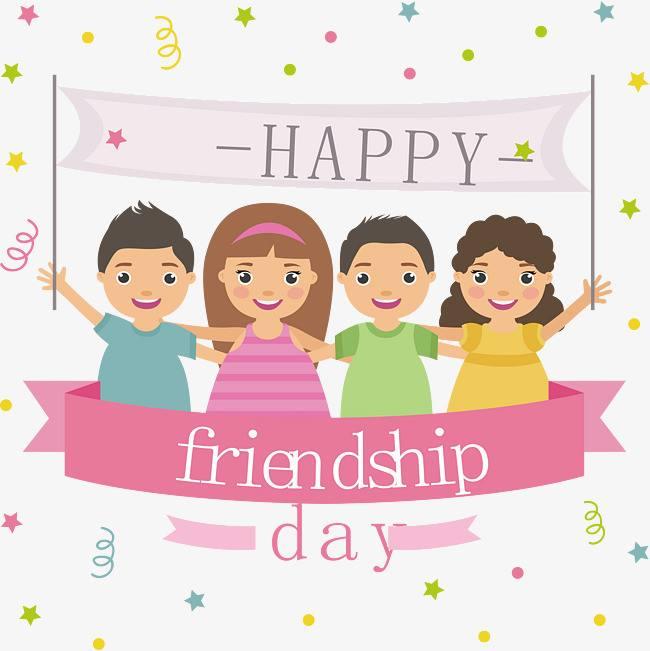 If you toss and you turn and you just can't fall asleep
I'll sing a song beside you
And if you ever forget how much you really mean to me
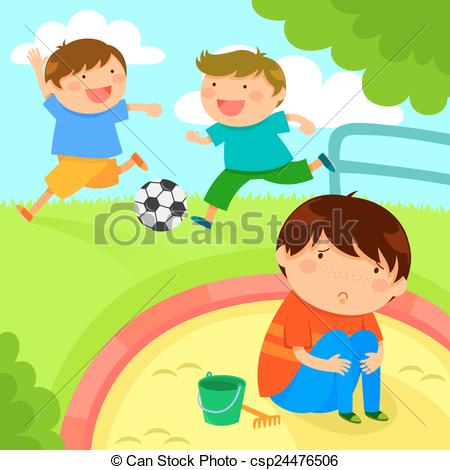 Everyday I will remind you ohh
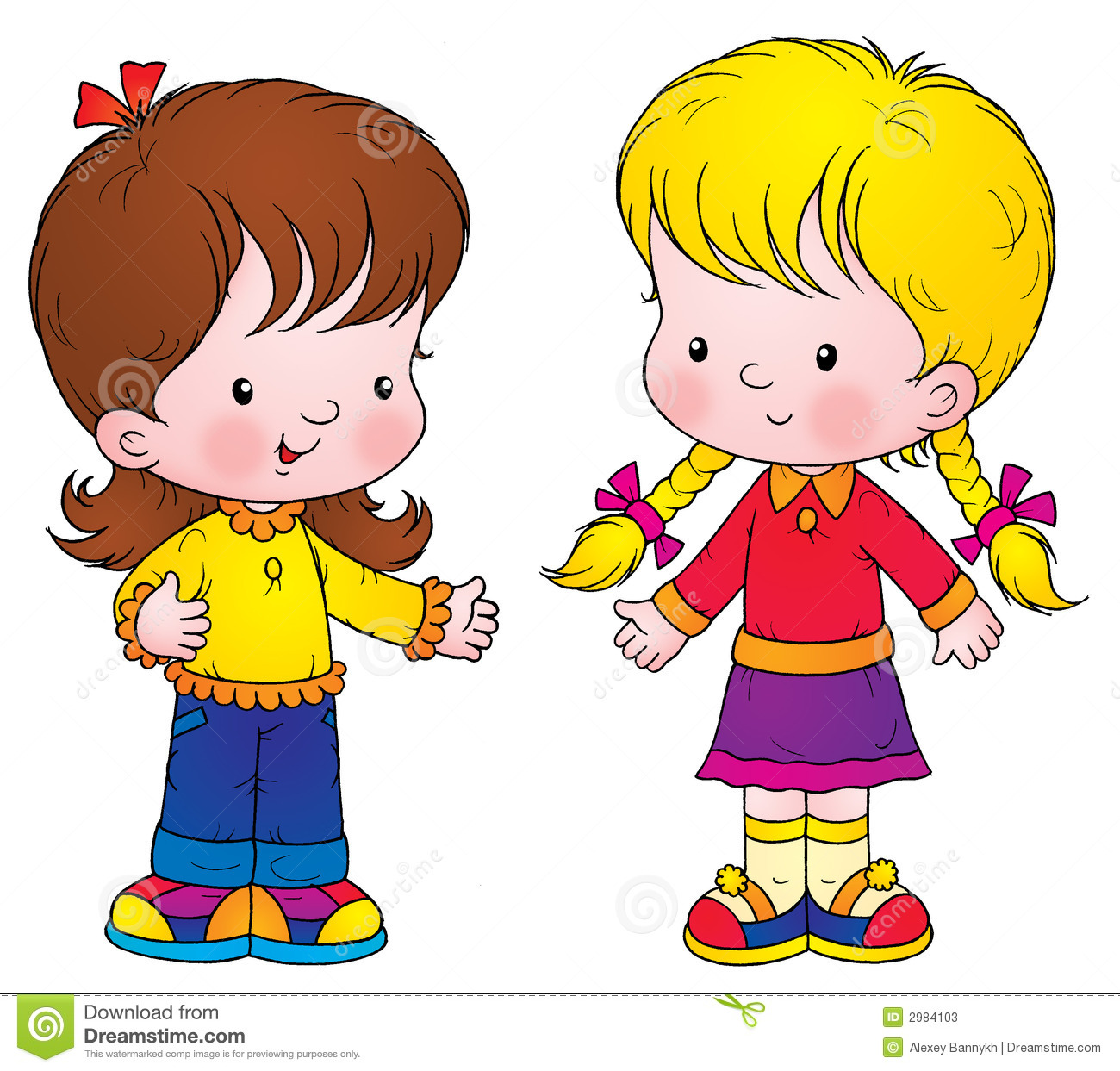 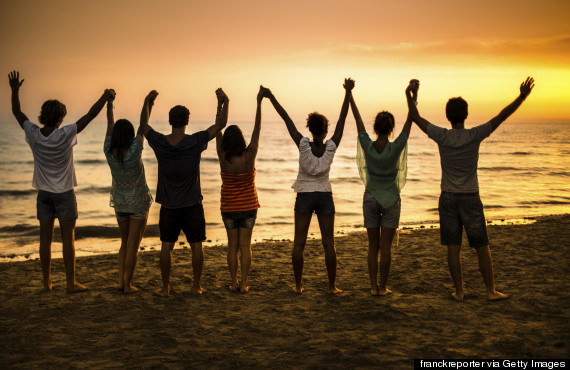 Find out what we're made of
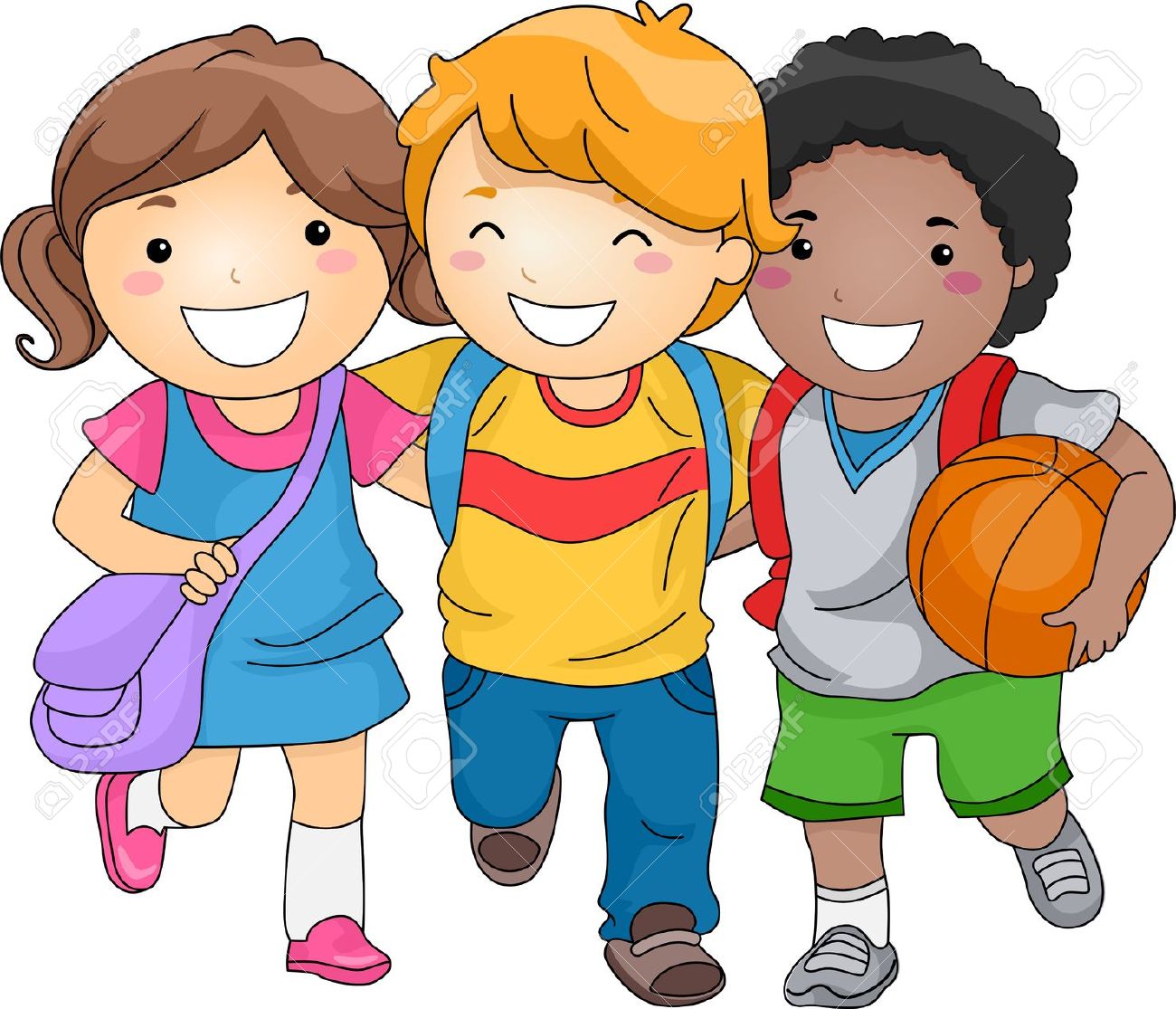 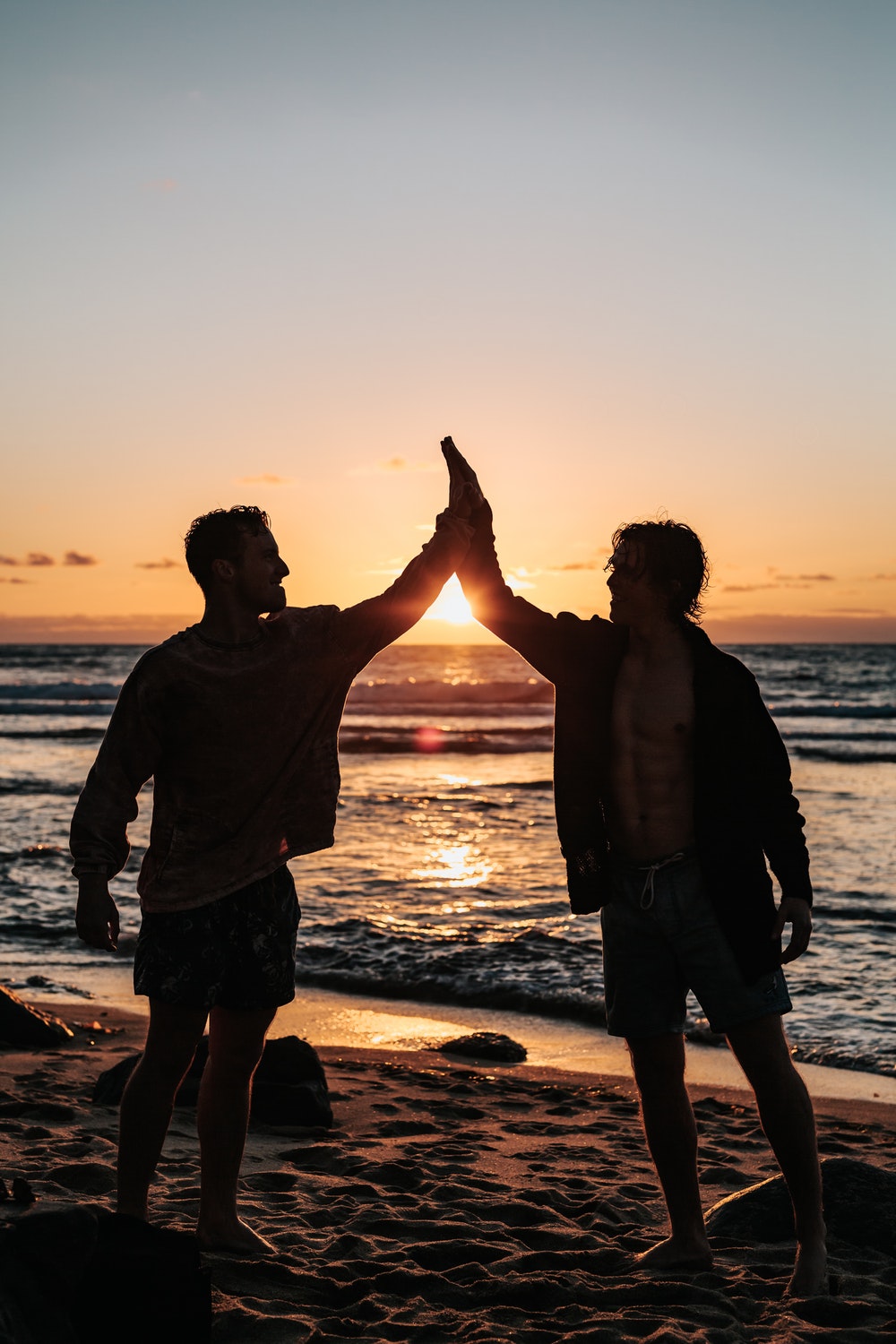 What we are called to help our friends in need
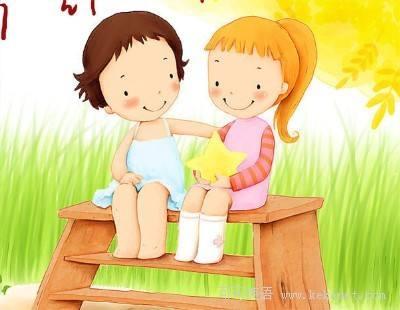 You can count on me like 1 2 3I'll be there
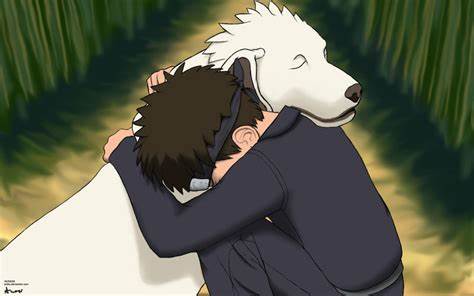 And I know when I need it I can count on you like 4 3 2； And you'll be there
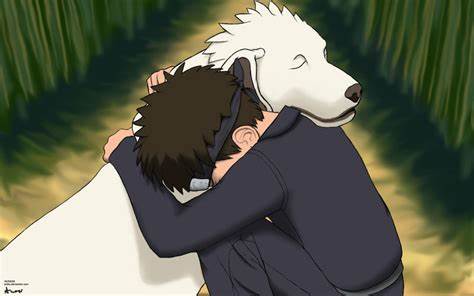 Cause that's what friends are supposed to do, oh yeah
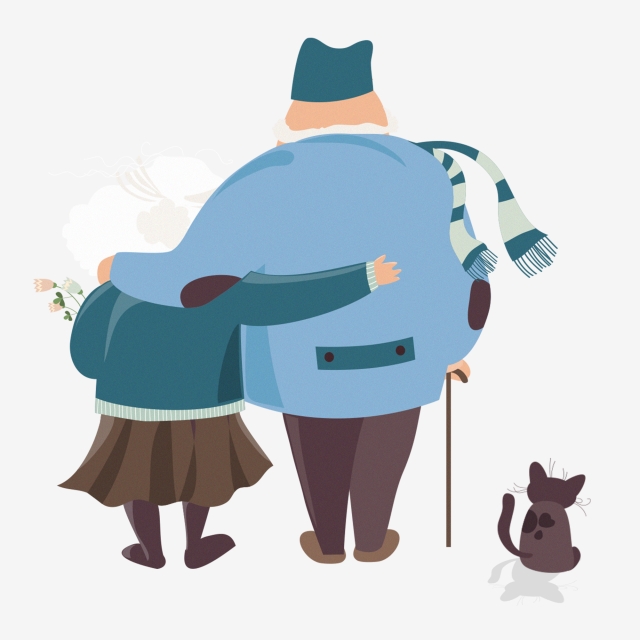 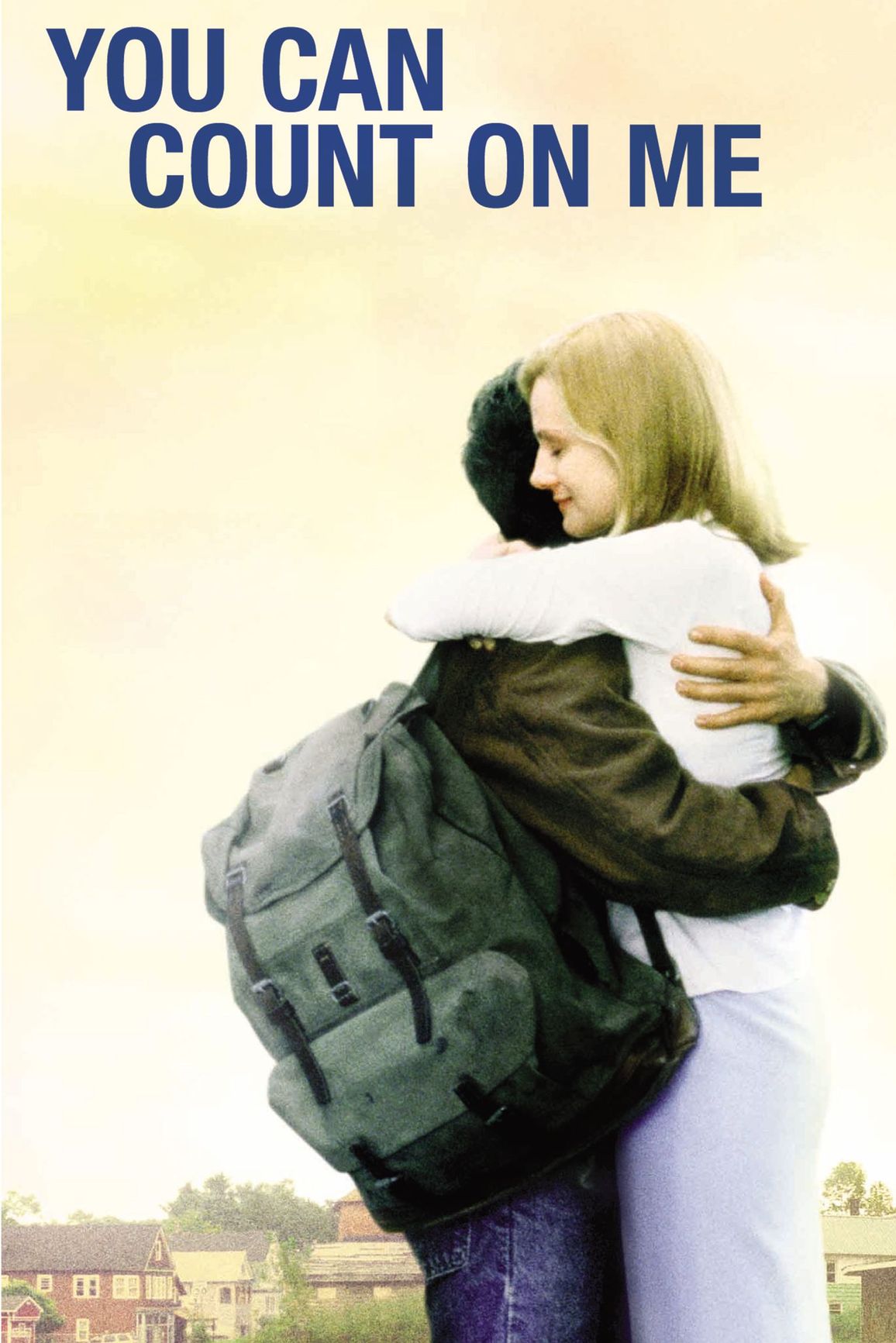 Wooooh, wooooh yeah yeah
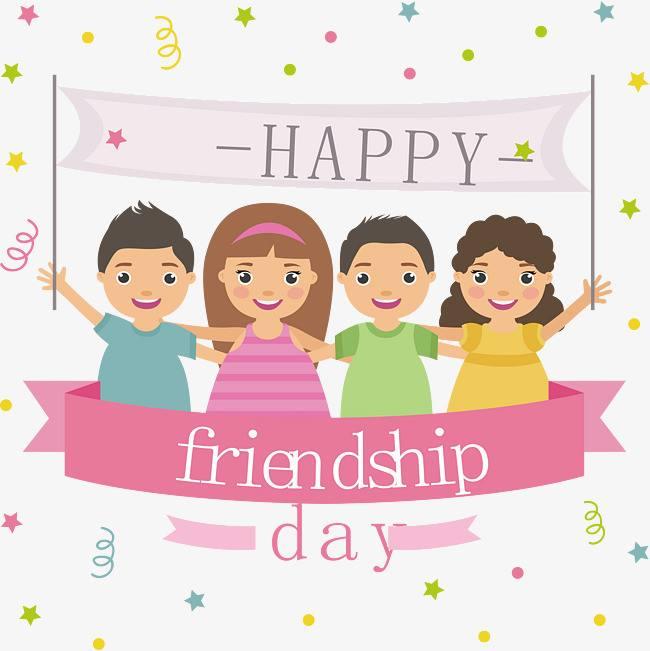 You'll always have my shoulder when you cry
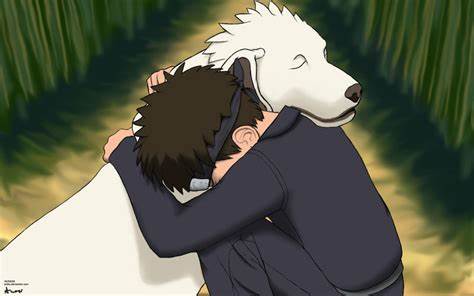 I'll never let go
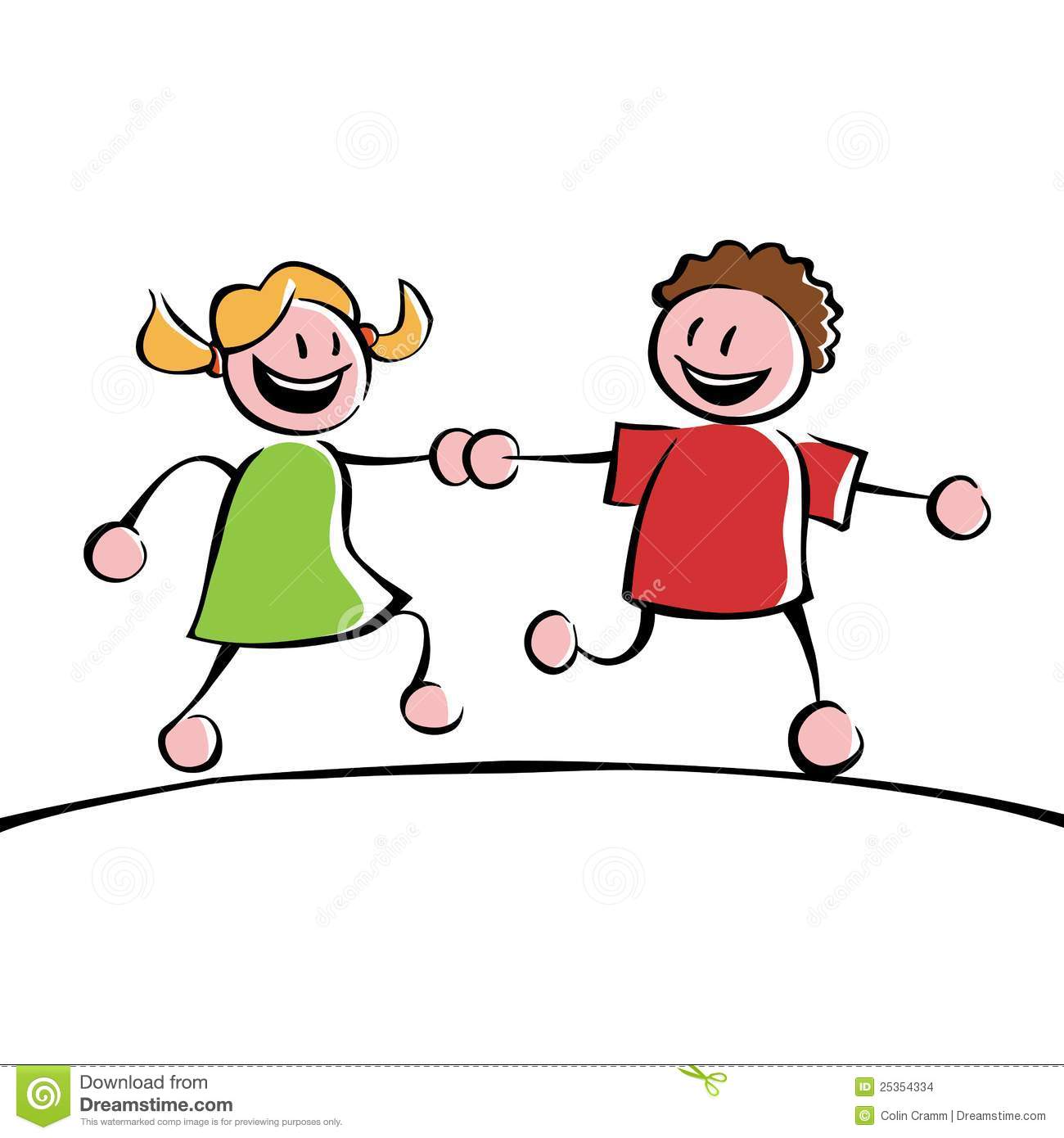 Never say goodbye you know
You can count on me like 1 2 3I'll be there
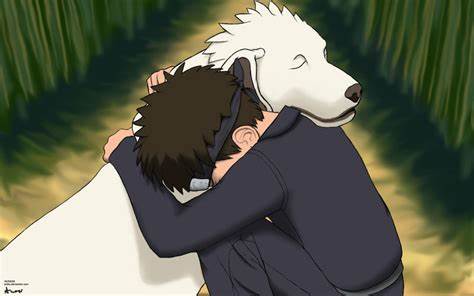 And I know when I need it I can count on you like 4 3 2And you' ll be there
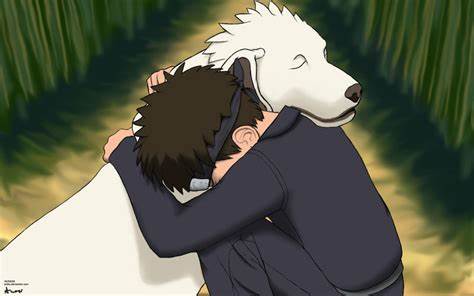 Cause that's what friends are supposed to do
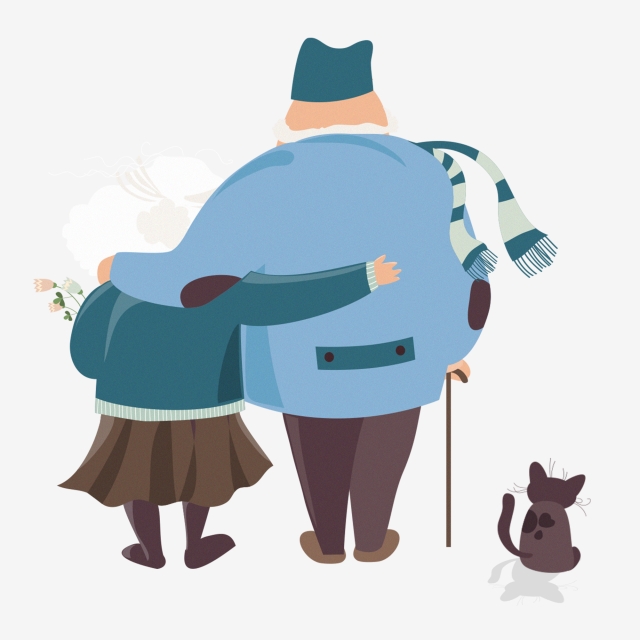 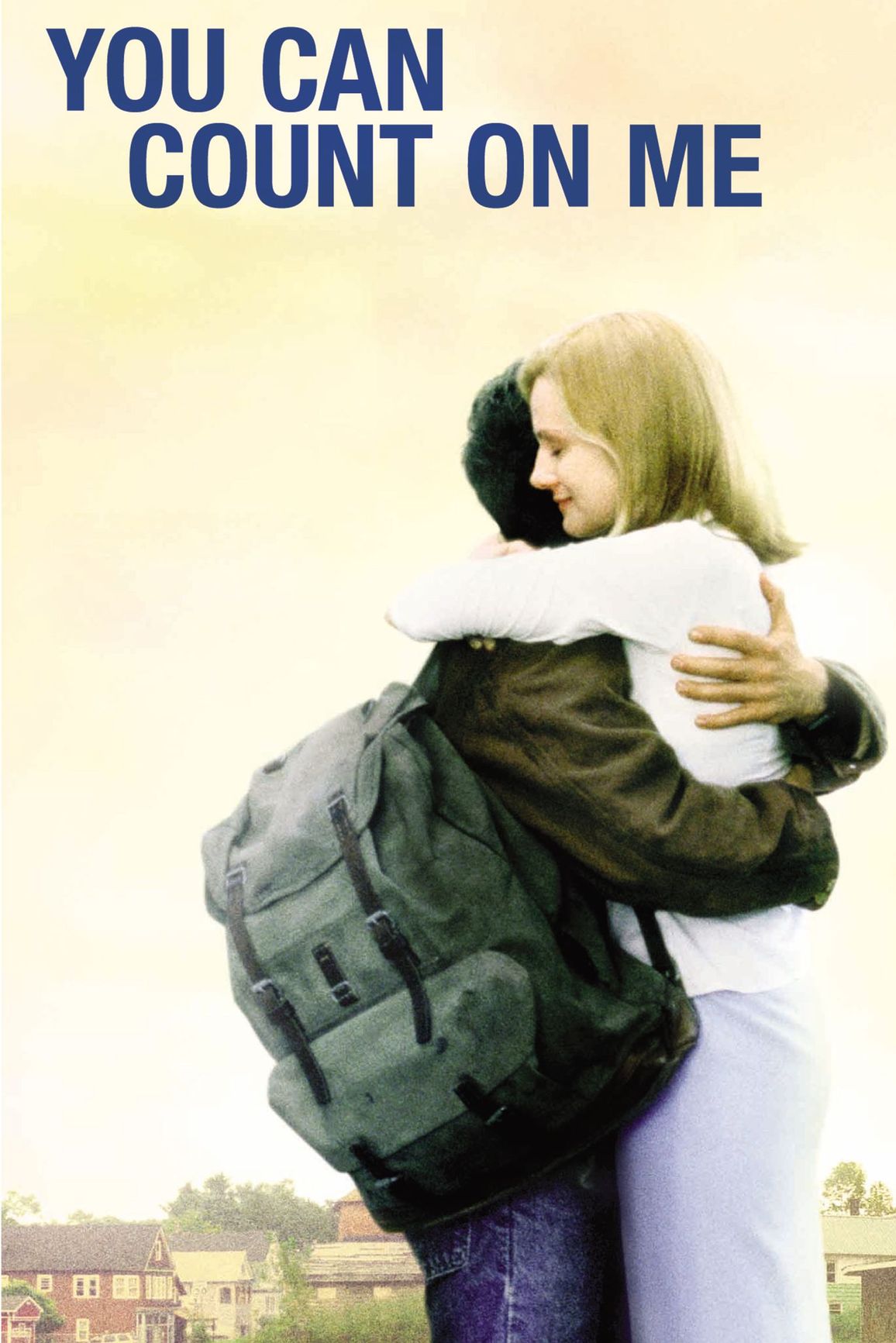 You can count on me like 1 2 3I'll be there
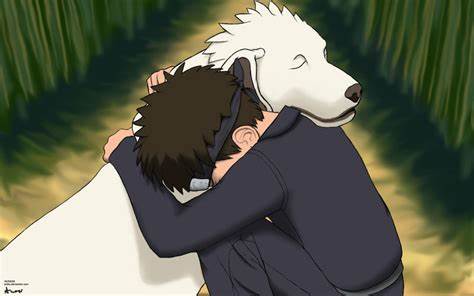 And I know when I need it I can count on you like 4 3 2； And you'll be there
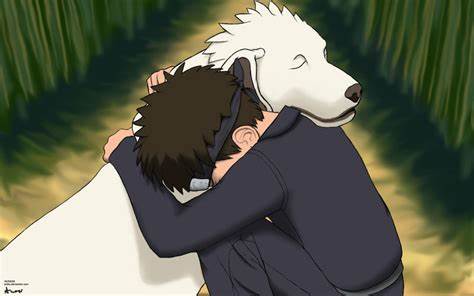 Cause that's what friends are supposed to do, oh yeah
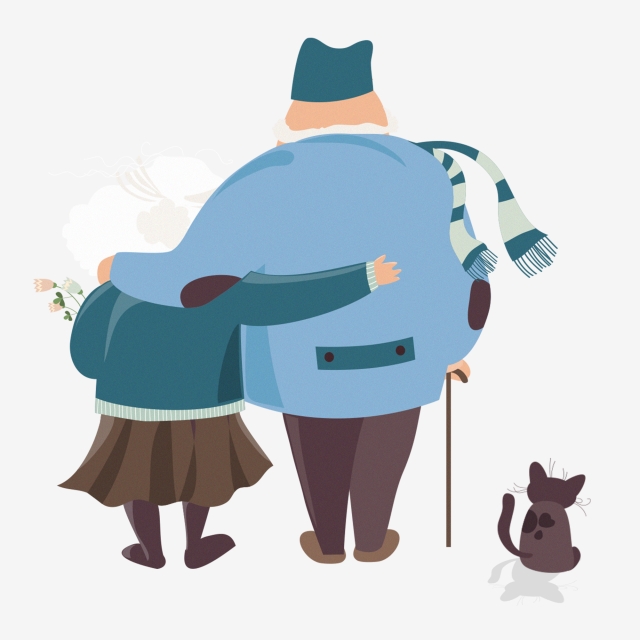 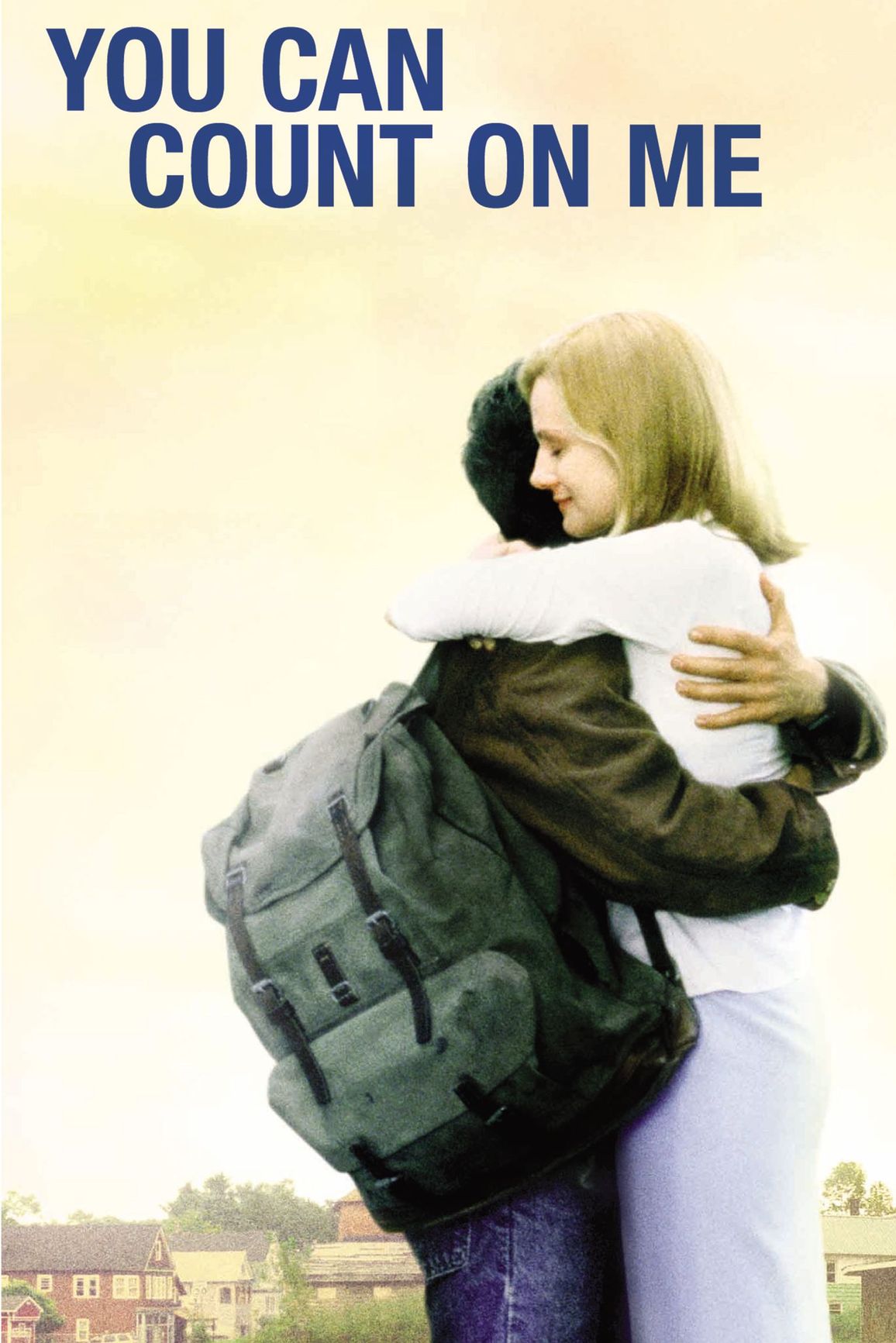 Wooooh, wooooh yeah yeah
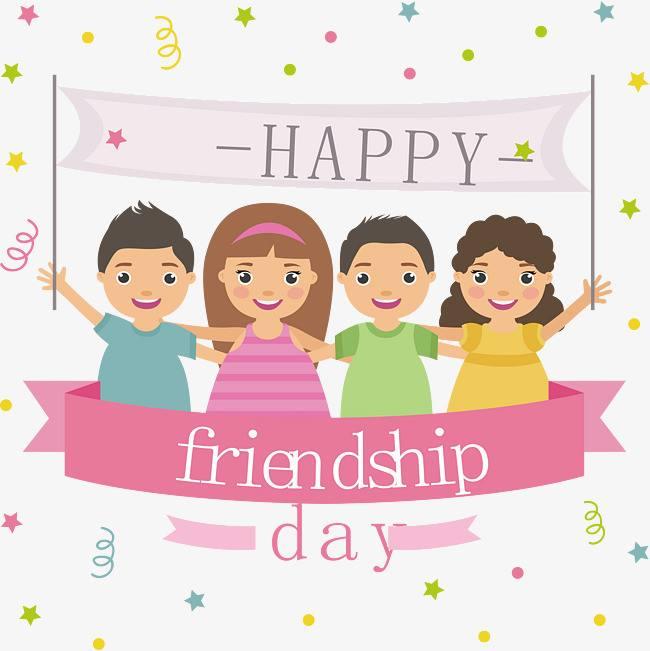 You can count on me cos' I can count on you
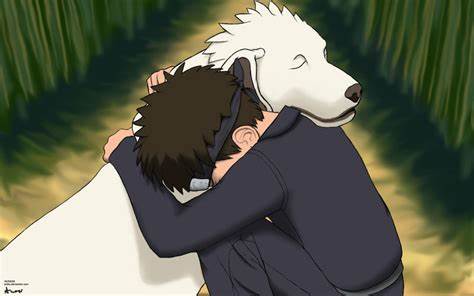